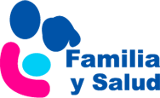 Retraso constitucional de crecimiento
Felicidad Sanantonio Valdearcos. Pediatra
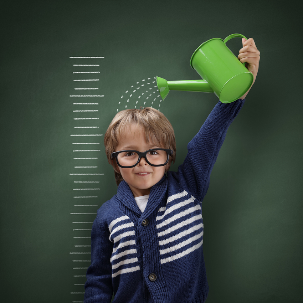 www.familiaysalud.es
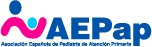 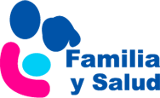 Retraso constitucional de crecimiento
Niños sanos que nacen con talla normal.
A partir del año bajan su velocidad de crecimiento.
La talla a partir del año pasa al percentil 3.
Presentan la pubertad retrasada .
Crecen durante la adolescencia .
El crecimiento es más duradero.
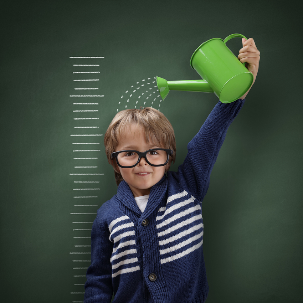 www.familiaysalud.es
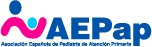 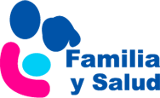 Retraso constitucional de crecimiento
¿Por qué crecen tan despacio?
No se sabe la causa, suele haber antecedente en los padres de crecimiento retrasado (tardanos)
¿Que puedo hacer para que crezca más?
No hay tratamiento para que crezcan más rápido. La talla final será normal. Pueden seguir creciendo hasta los 18 años o más.
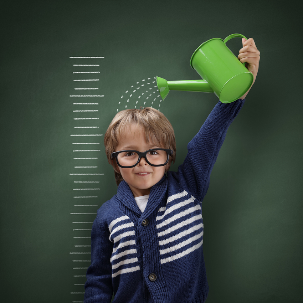 www.familiaysalud.es
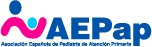